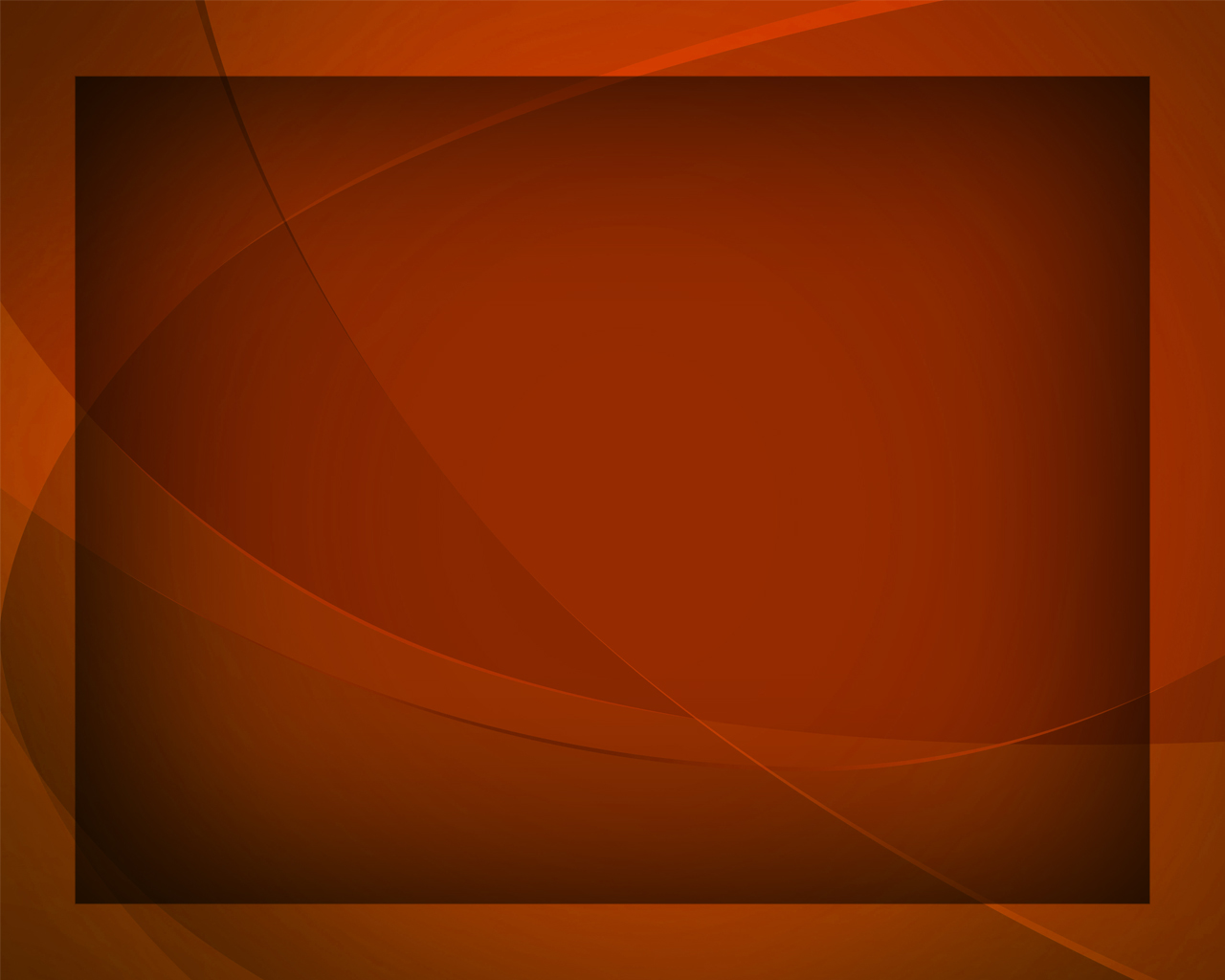 Тебе мы хваленье приносим
Гимны надежды №98
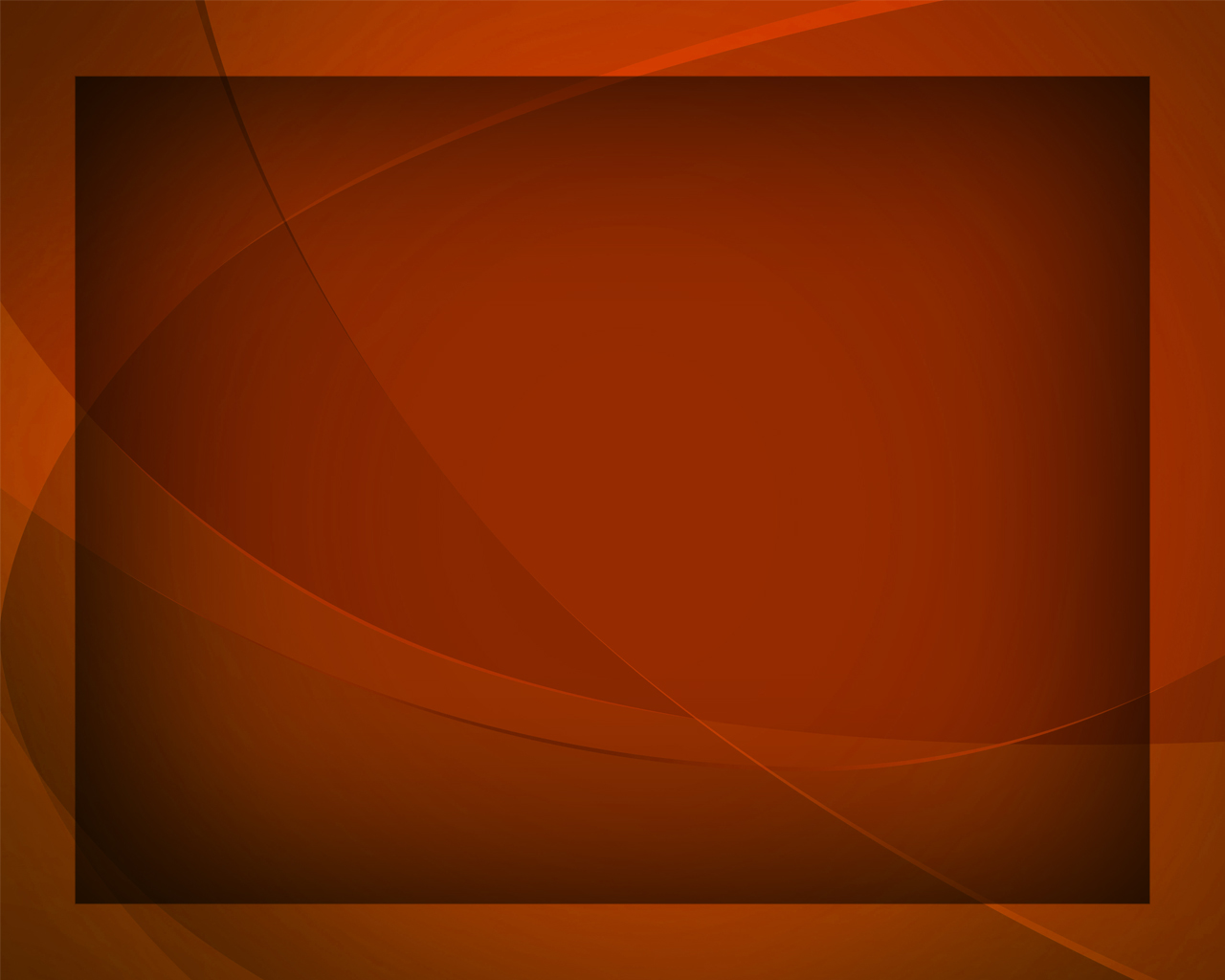 Тебе, наш Господь, мы хваленье приносим 
За весь урожай,
 что на наших полях,
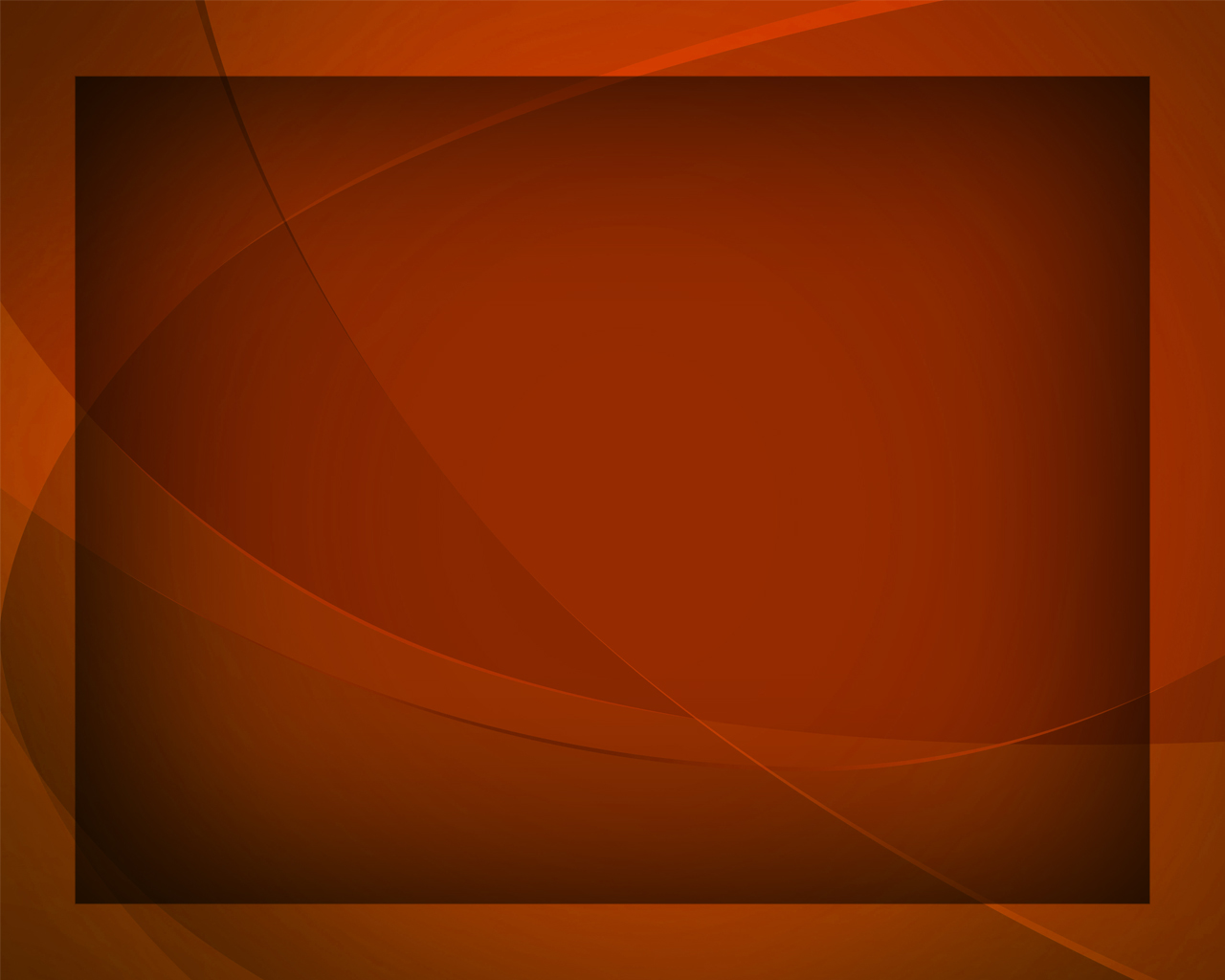 За дождь 
и за солнце 
мы славу возносим 
Велик Ты и дивен, Податель всех благ.
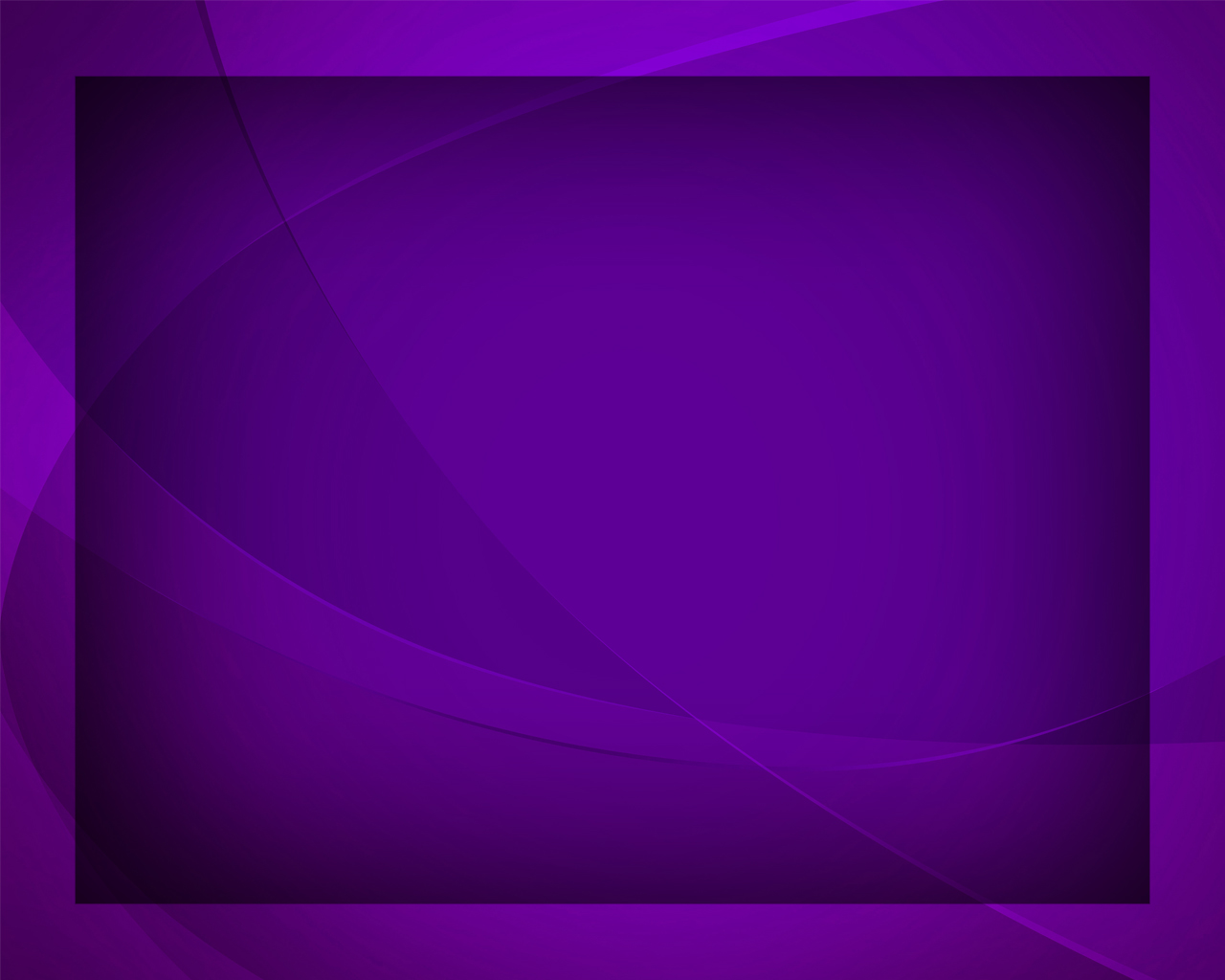 Ты благословляешь нас полною мерой 
За наши старанья, за наши труды,
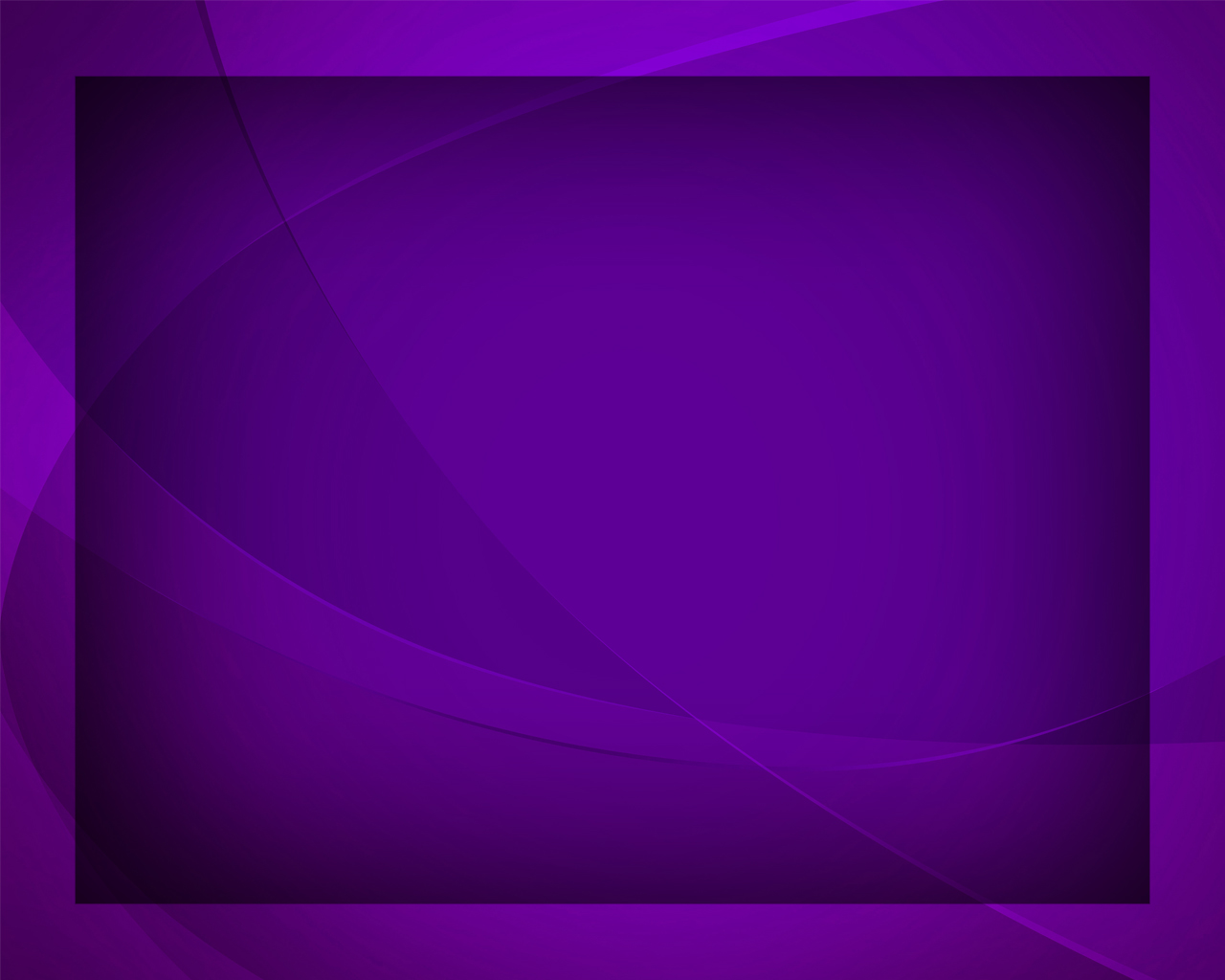 Мы сеяли семя 
с надеждой и верой,
И радуют ныне 
нас нивы, сады.
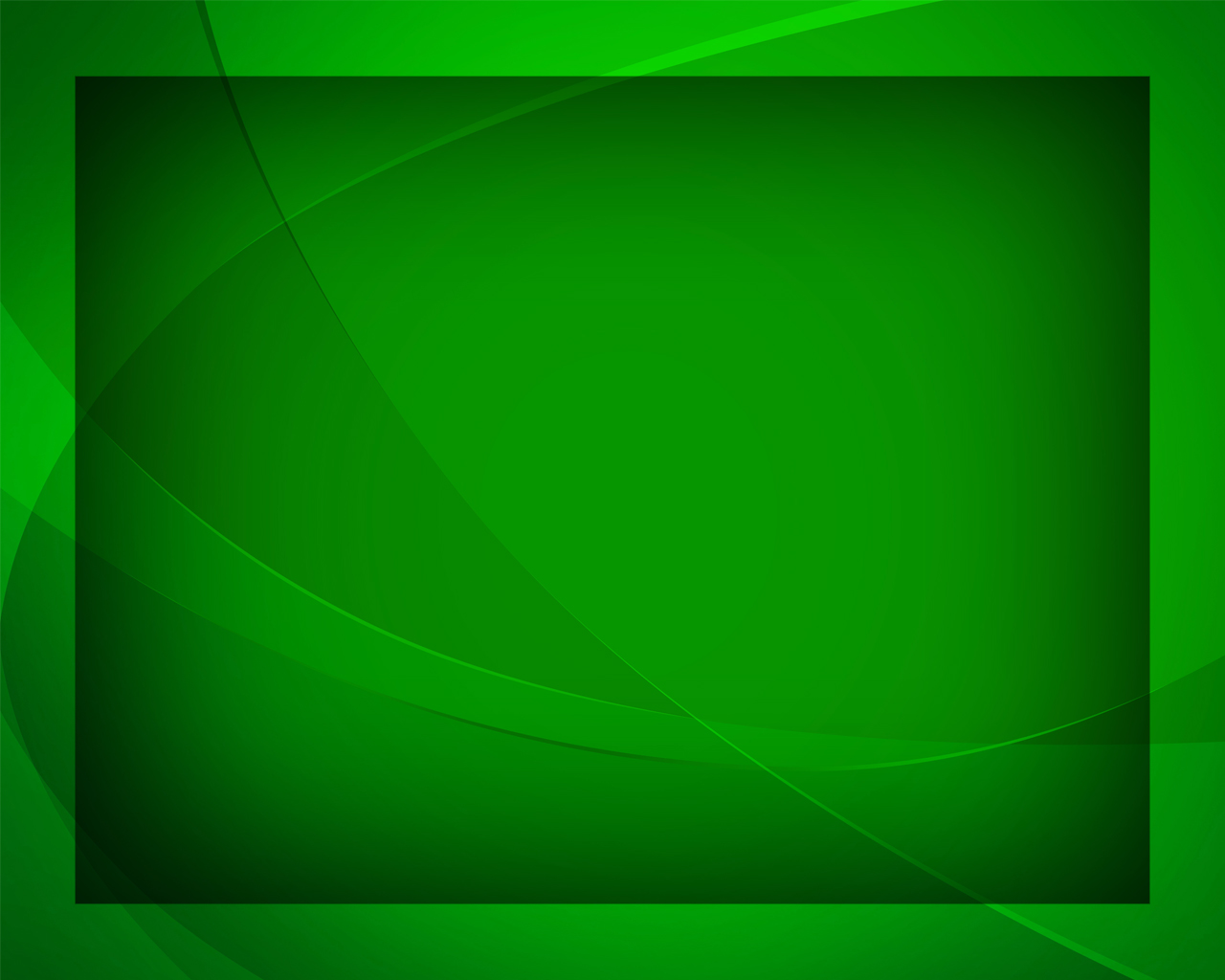 О Боже, щедроты Твои не измерить, 
Умом не постигнуть Твою благодать.
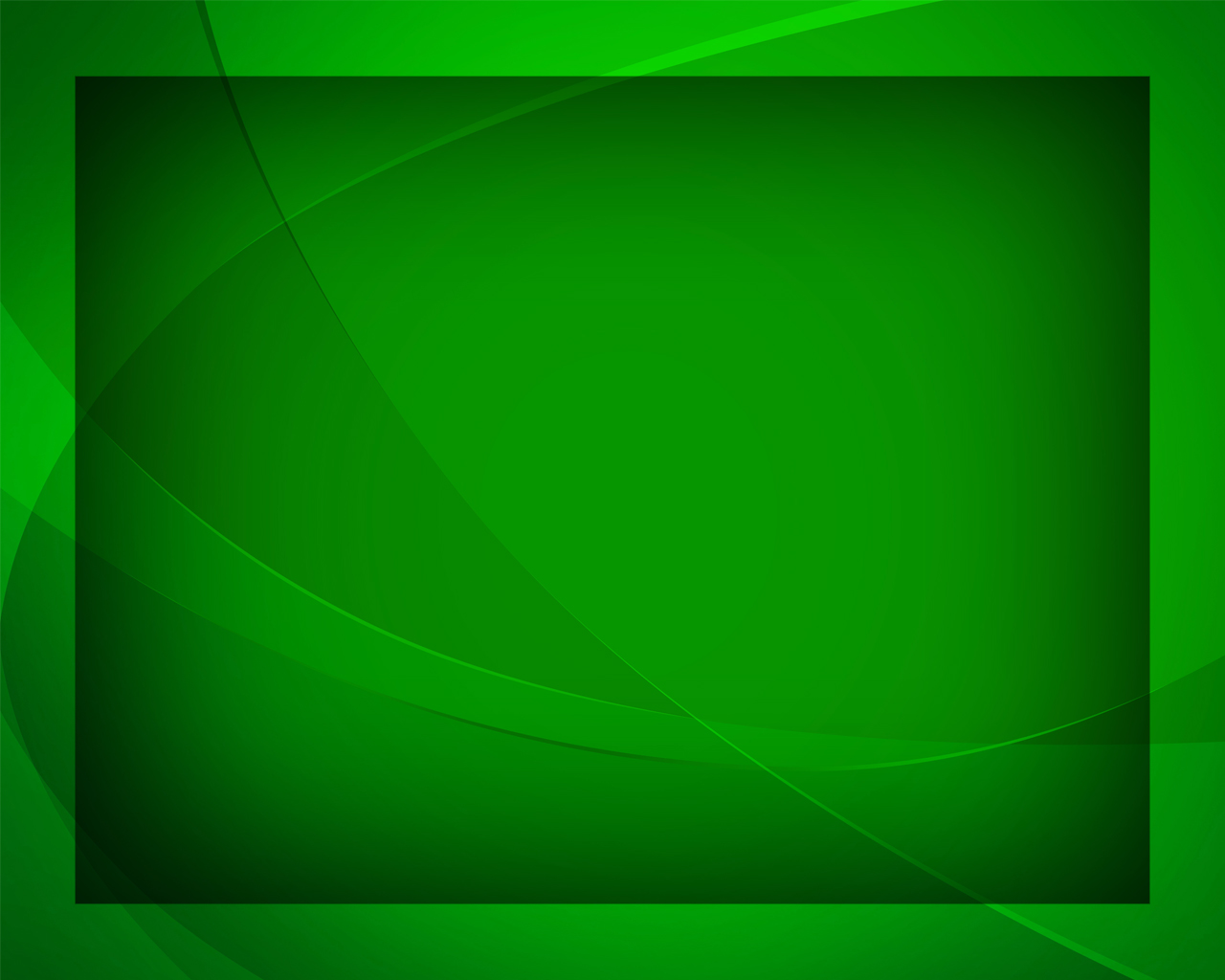 Великое счастье - молиться и верить, 
Трудиться 
и милость Твою воспевать.
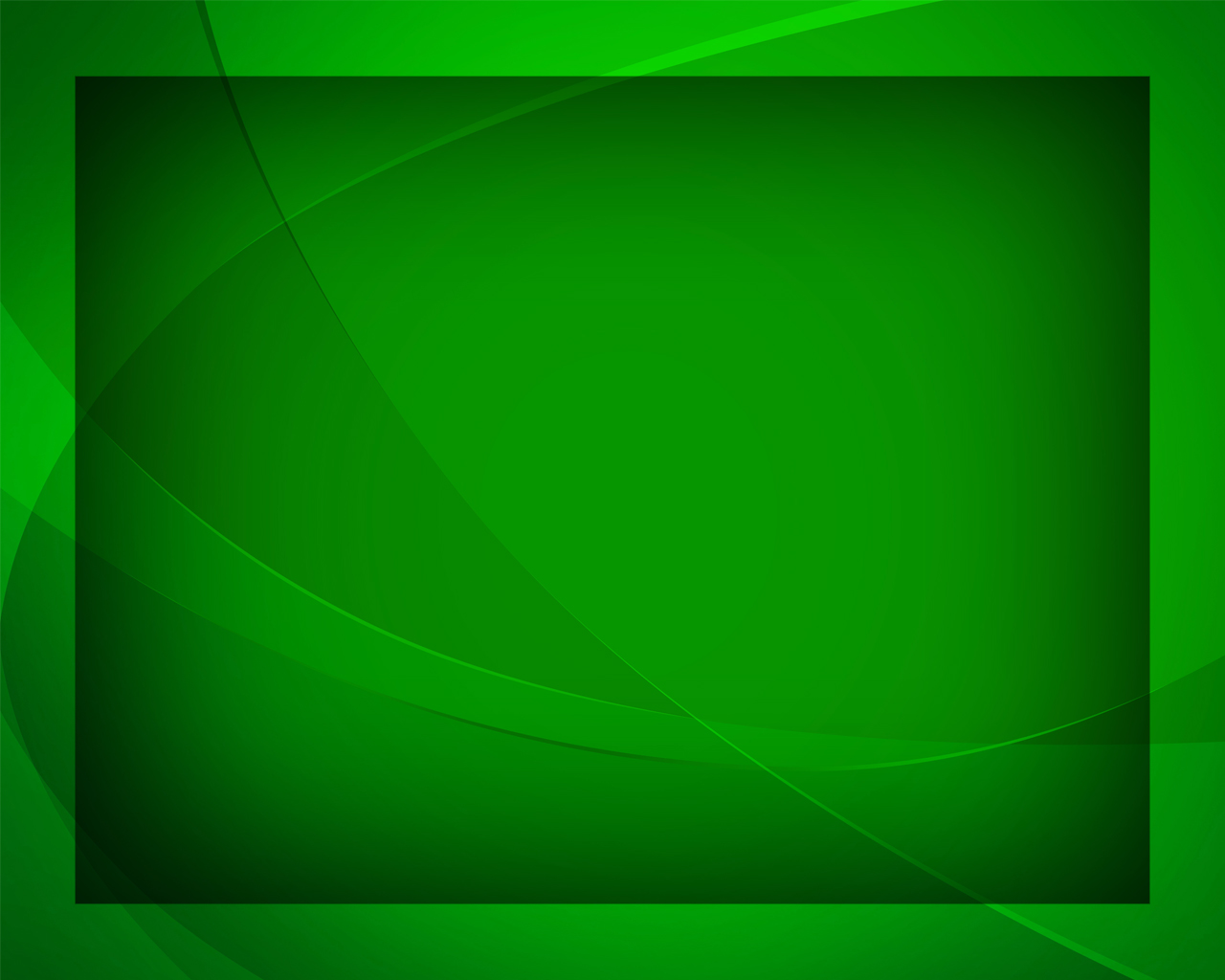